Tú más yo son diez
Los súper amigos
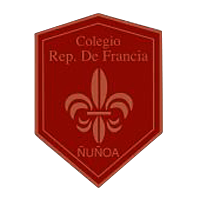 Colegio República de Francia
Programa de Integración
Valentina Zúñiga
Ed. Diferencial
Objetivo de Aprendizaje Lenguaje: Desarrollar la comprensión lectora  a nivel textual e inferencial, mediante un texto narrativo.

Indicadores de Evaluación:
-Decodificando  textos breves de cada diapositiva de manera autónoma
-Identificando los personajes y sus características.
-Creando un final para la historia coherente con la idea inicial.
-Respondiendo preguntas con la información entregada.
-Respondiendo preguntas con información no explícita de manera coherente con el texto.



Objetivo de Aprendizaje Matemática: Conocer estrategia de cálculo mental como completar diez, mediante dinámica de cuento y ejercitación.

Indicadores de Evaluación:
-Identificando las parejas de súper amigos.
-Asociando la adición y/o la sustracción como medio para identificar los números de las parejas.
-Valorando la utilidad de ésta estrategia.
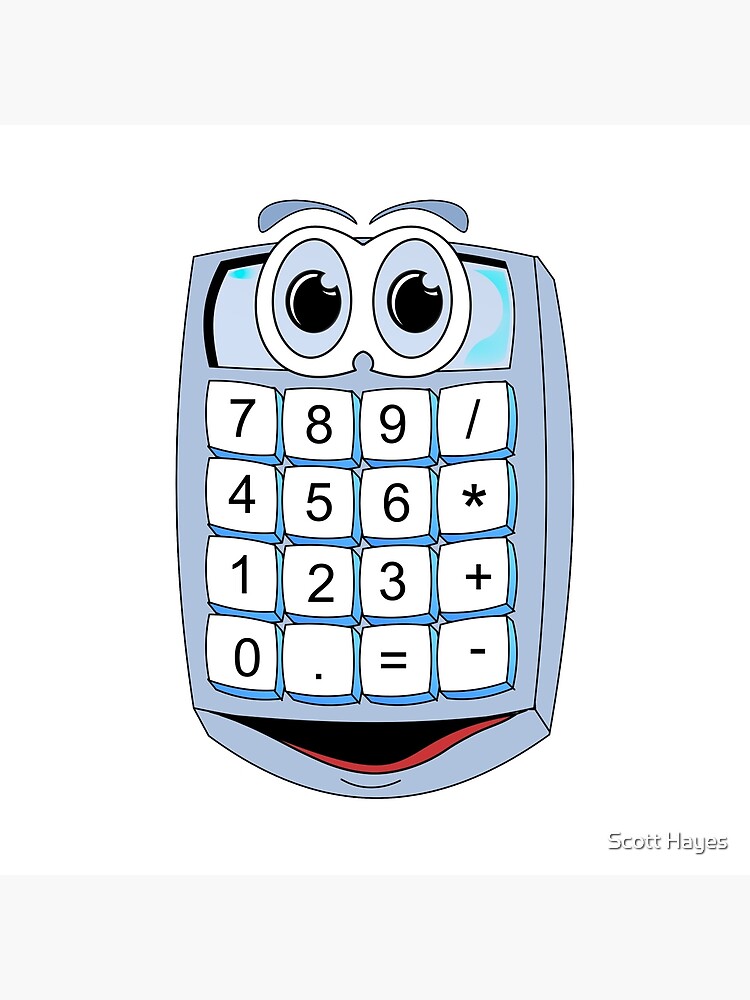 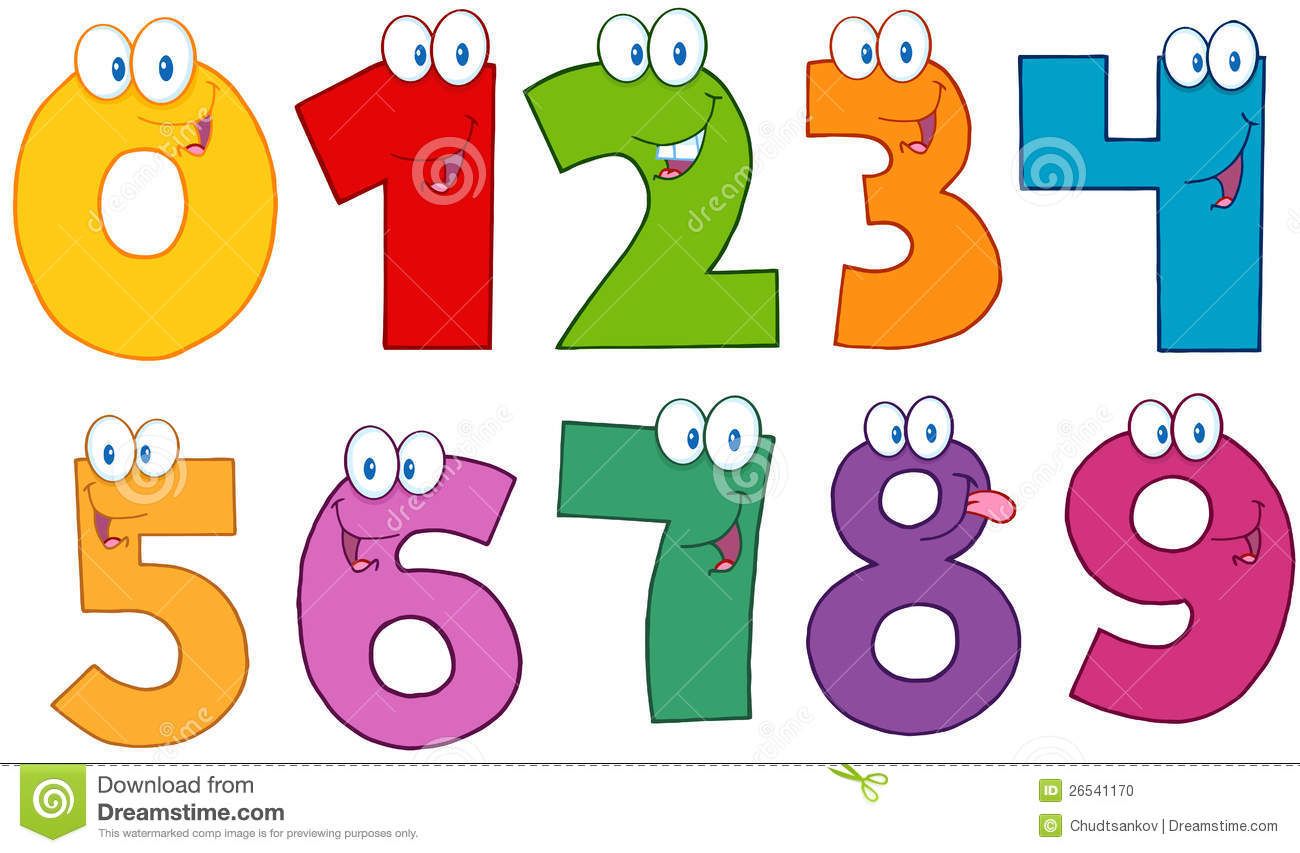 Había una vez, en una calculadora pequeña, once números éstos eran el 0,1,2,3,4,5,6,7,8,9 y 10.

Éstos eran los únicos números que podían vivir dentro de ella.
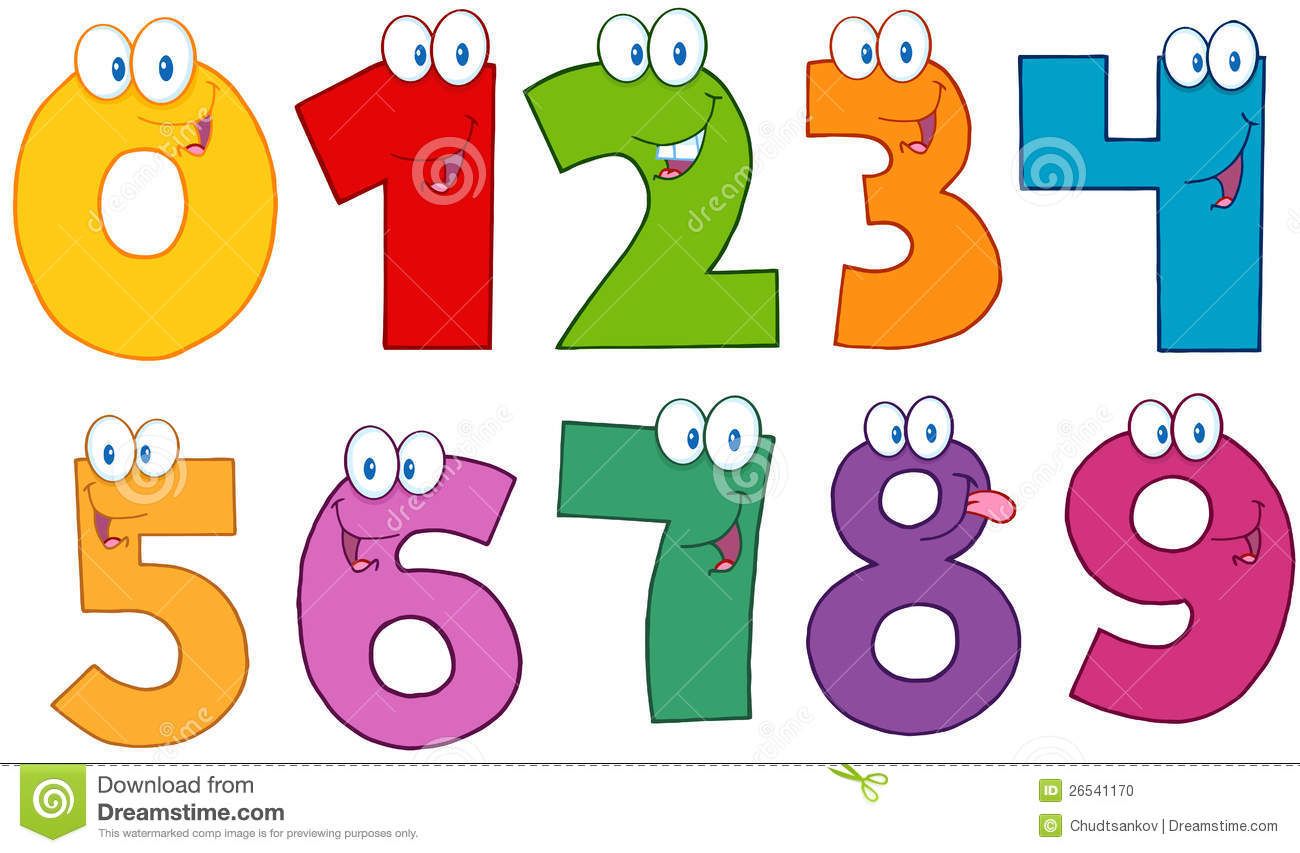 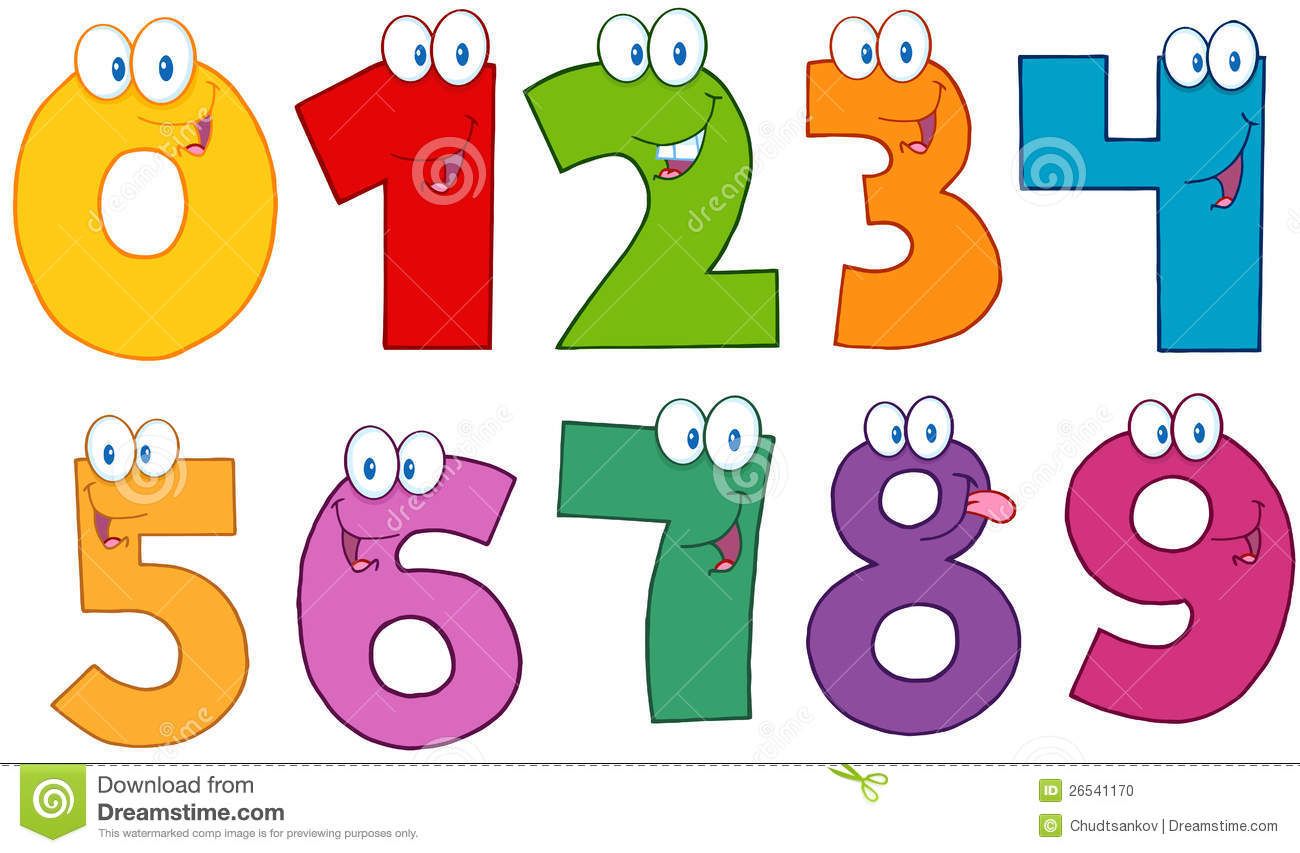 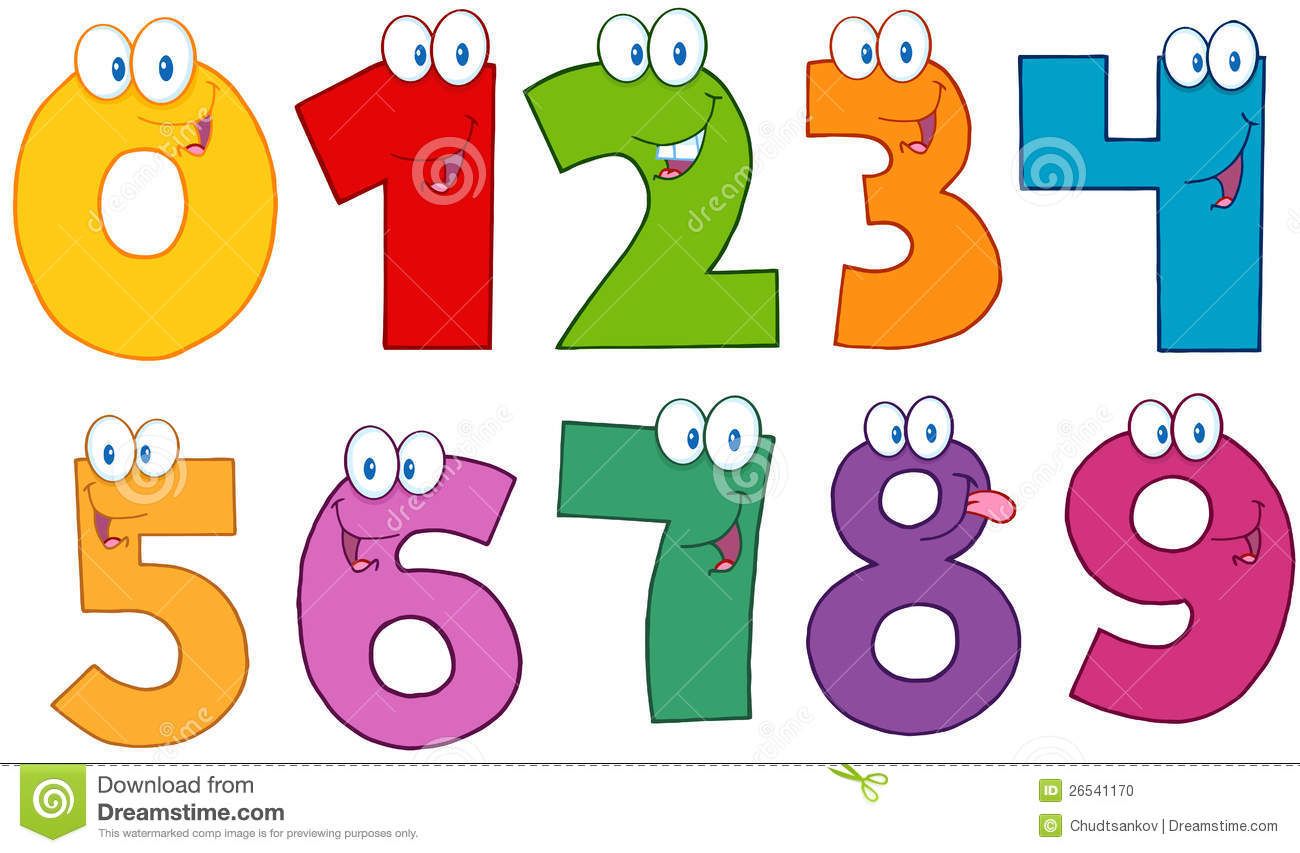 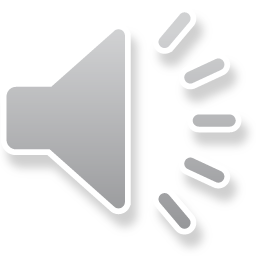 Los números no podían salir de la calculadora, por lo que estaban tristes y melancólicos.  
La calculadora se dio cuenta de la tristeza que tenían sus amigos y les preguntó:
¿ Por qué los veo tristes hace algunos días mis amiguitos?
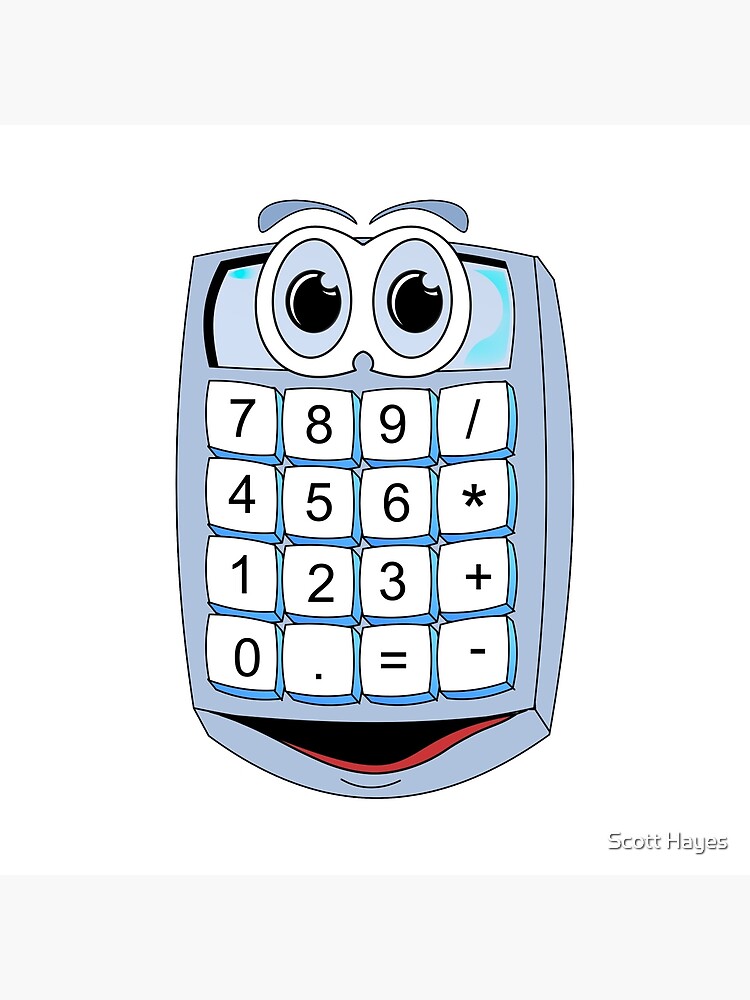 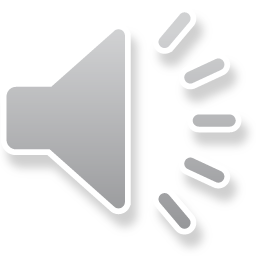 Porque soy el más pequeño y nadie me valora
Yo soy  delgado y todos se ríen de mi.
Yo siento que veo el mundo al revés, nadie me comprende.
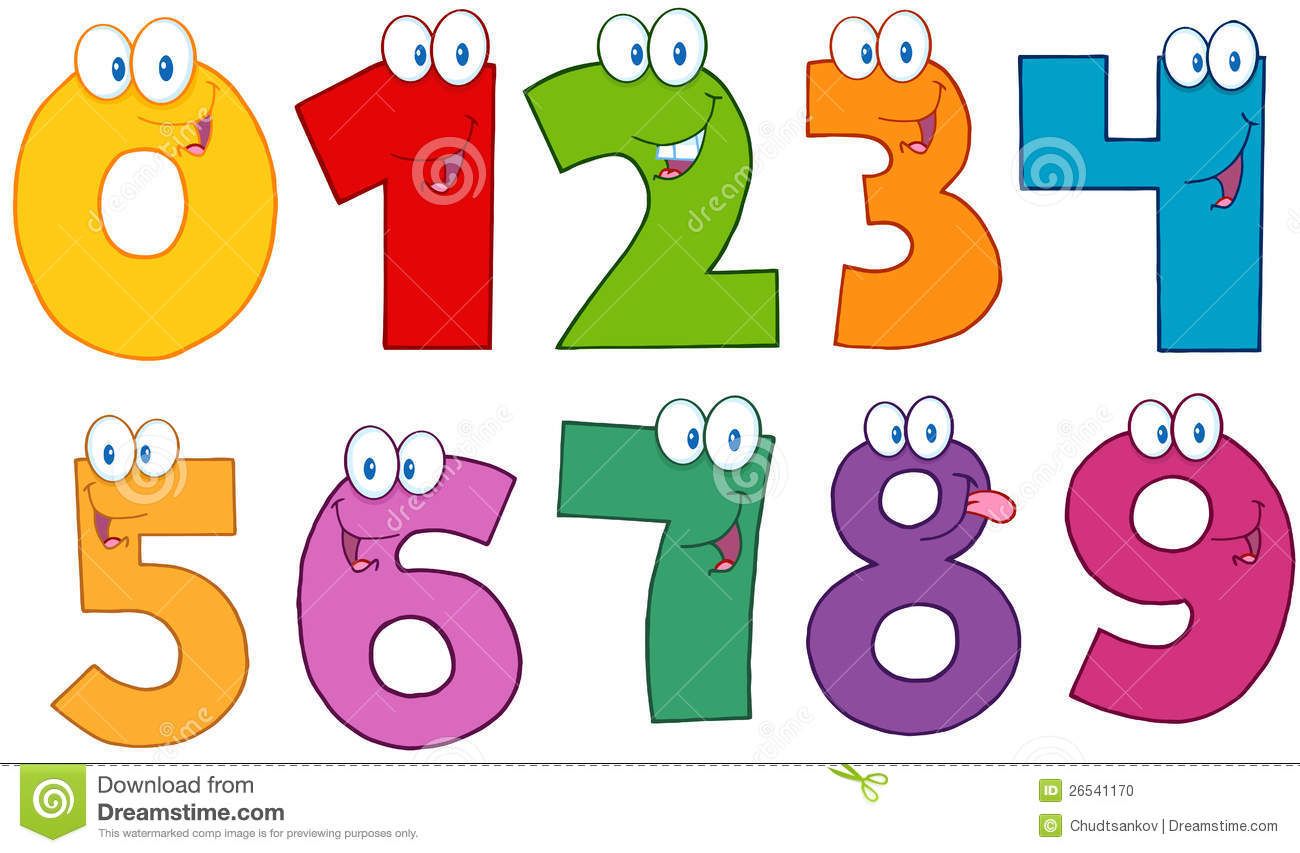 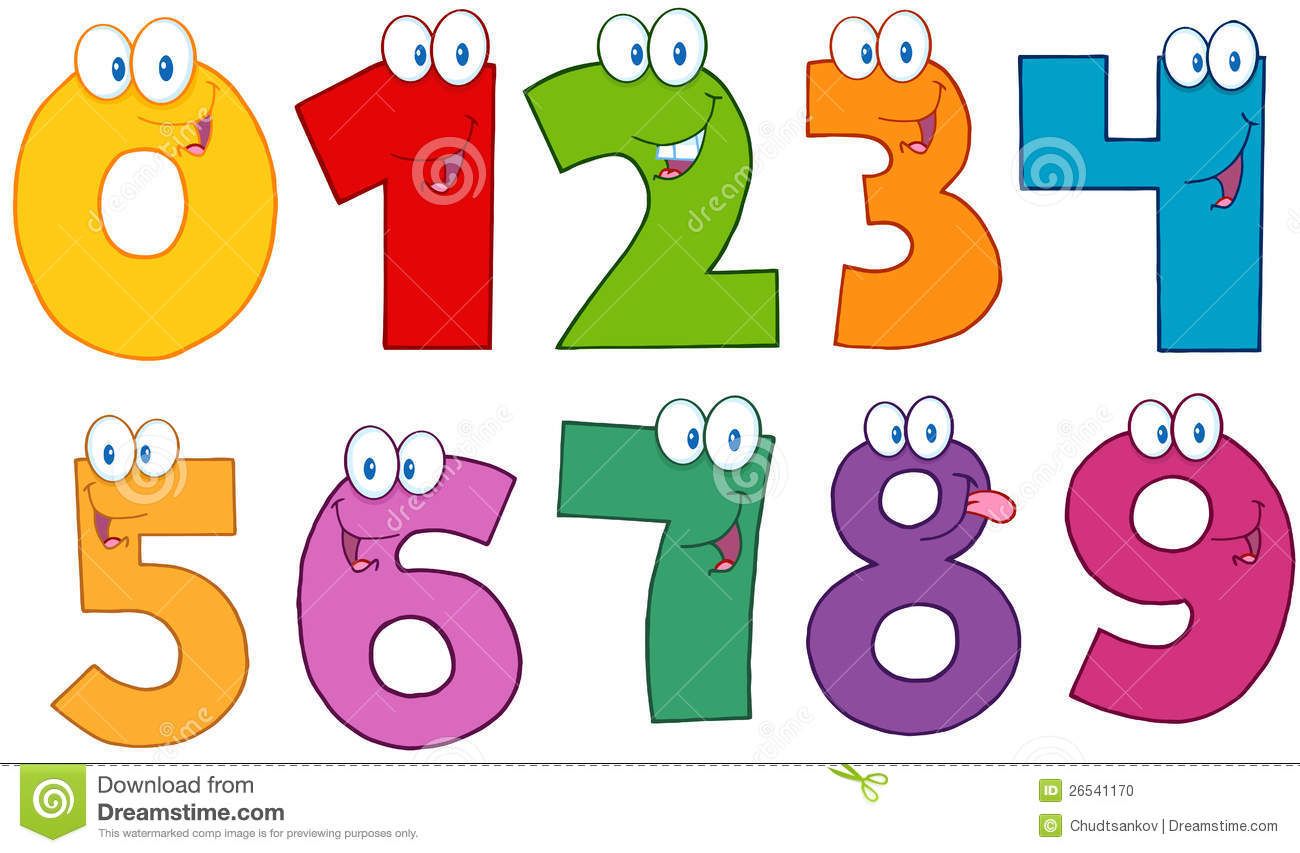 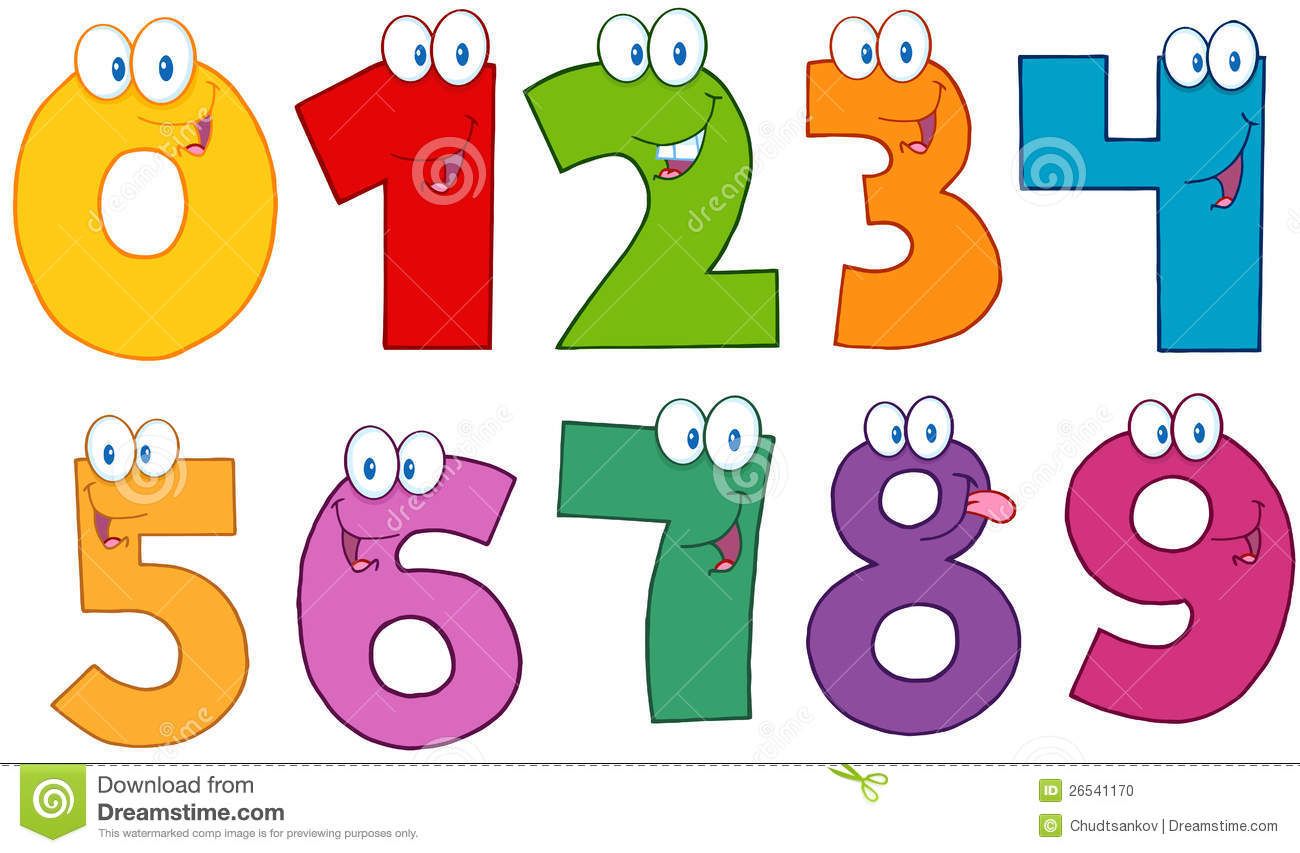 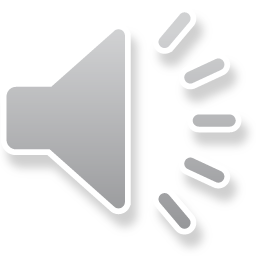 Amigos, tengo una idea, para que no se sientan solos en estos tiempos en que deben estar encerrados en mí. Cada uno  buscará un súper amigo, con el que puedan estar junto siempre.
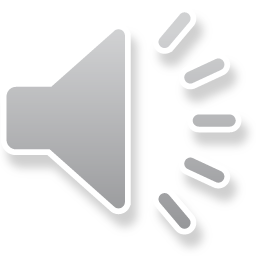 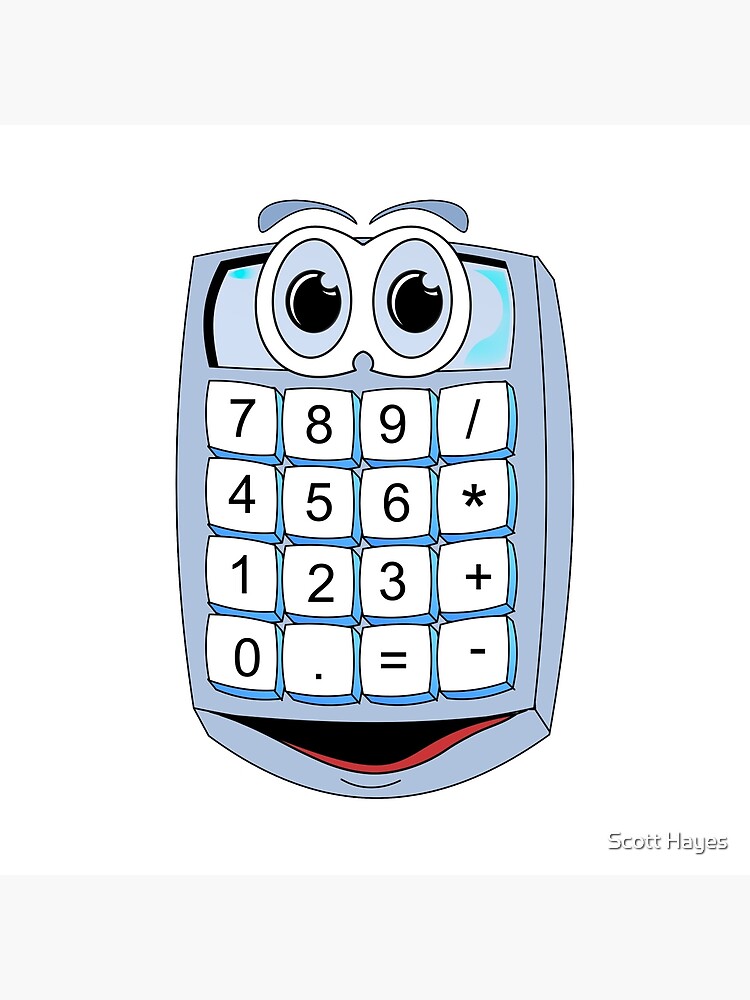 !Alto, alto, alto!,  no es para pelear. pondremos una regla y es que deben entre los dos que formen la pareja, sumar diez
Aaah, pero yo soy muy popular, todos me quieren, porque soy lo máximo.
Mentira, yo no quiero ser tu súper amigo
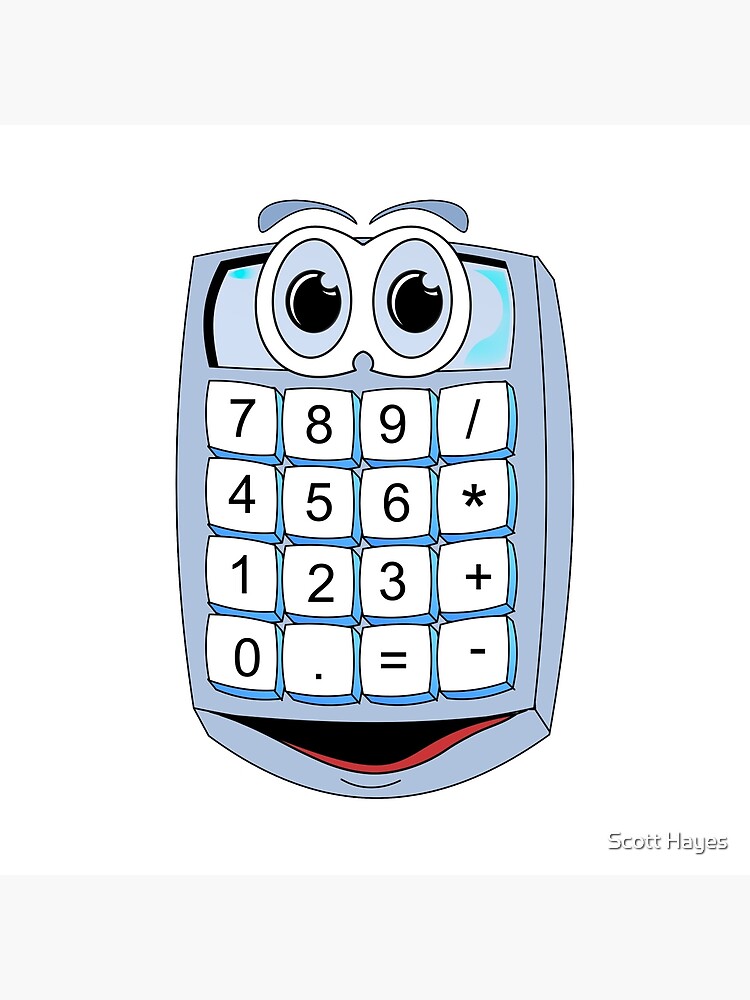 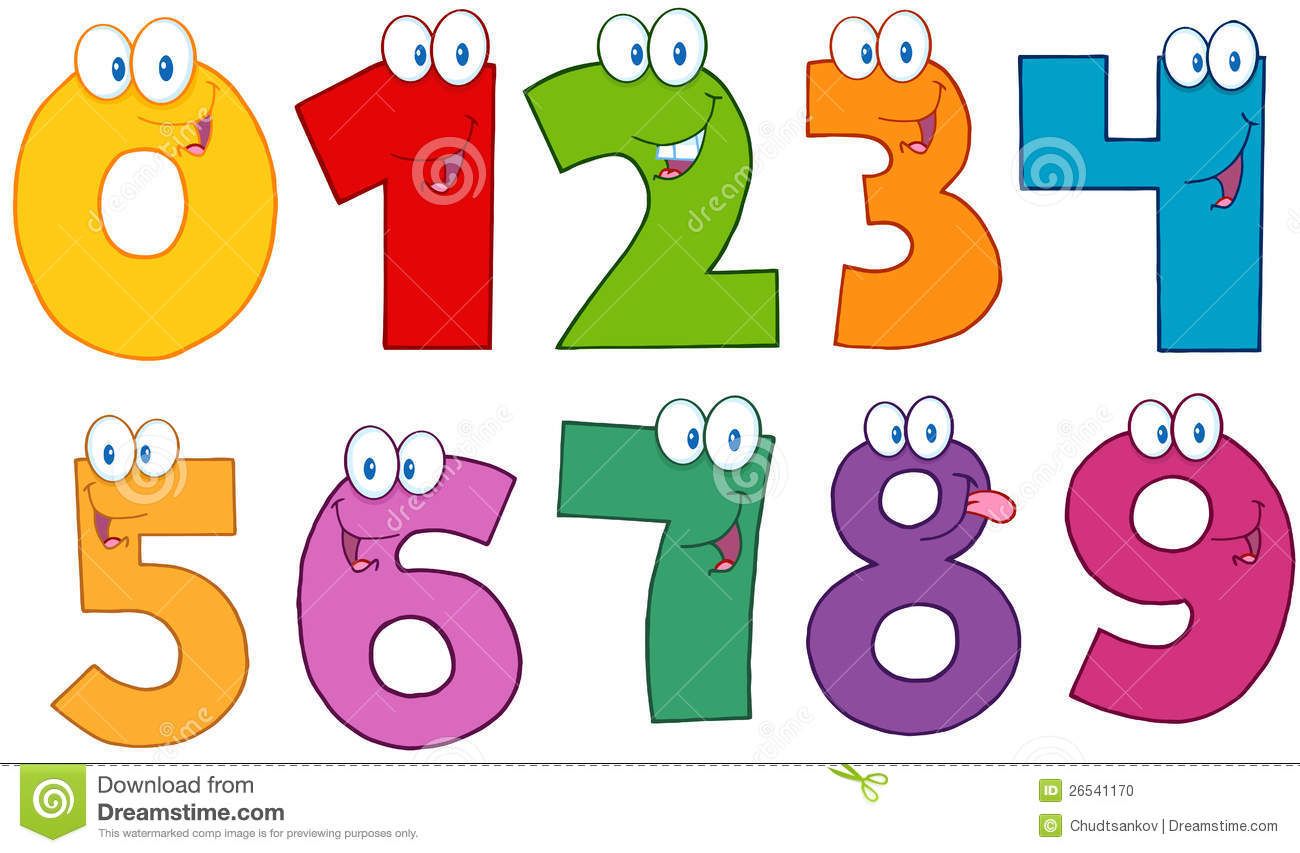 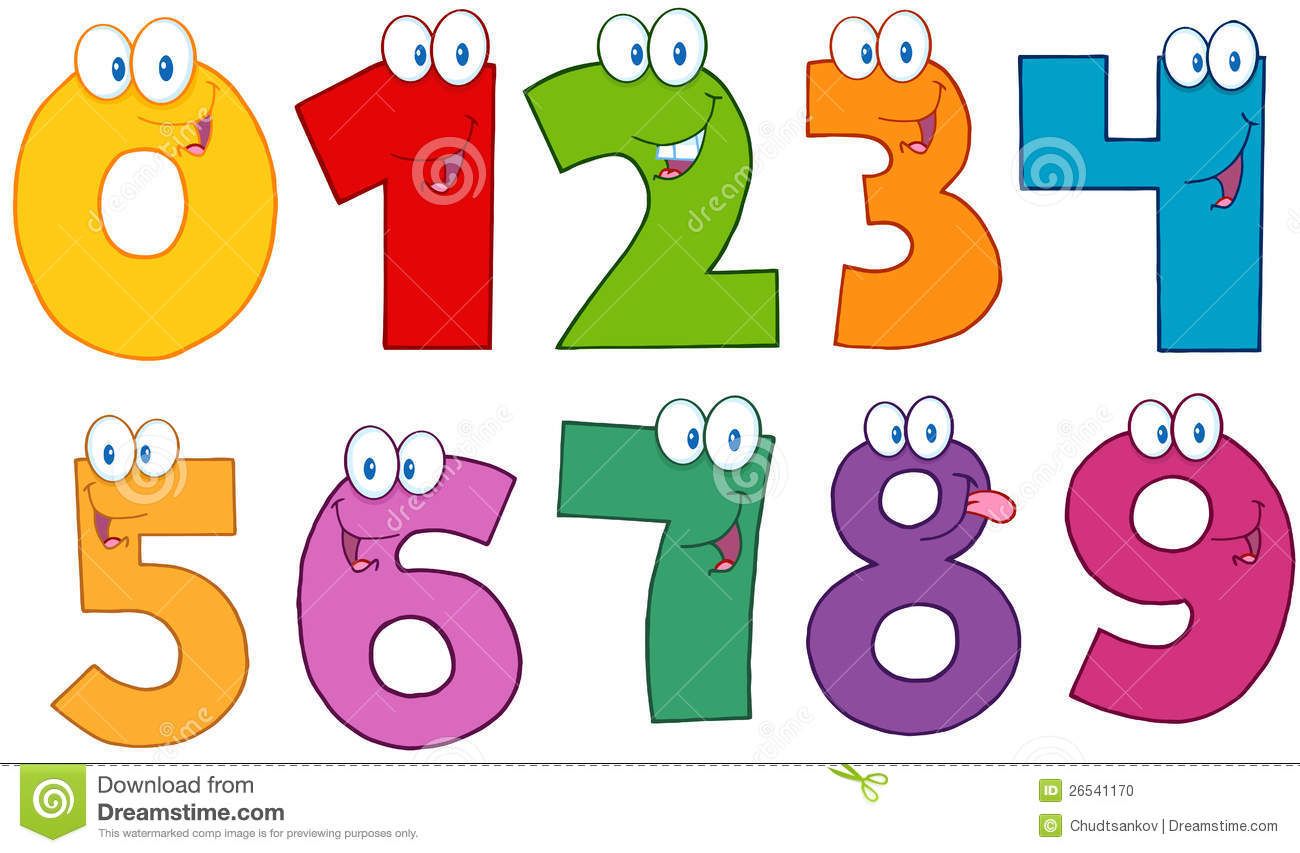 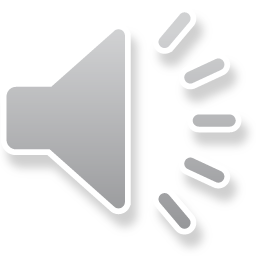 Por ejemplo tu cero que eres el  más pequeño vas a ir con el diez, porque si se suman, ambos dan como resultado diez
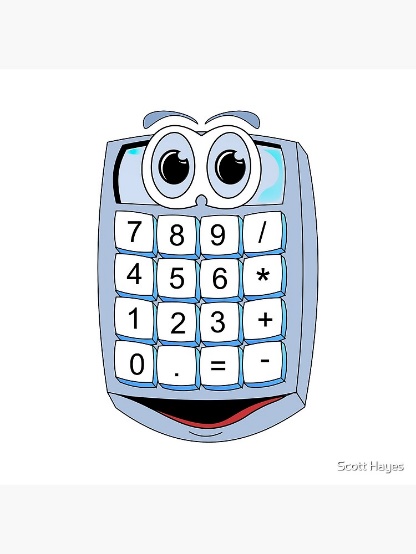 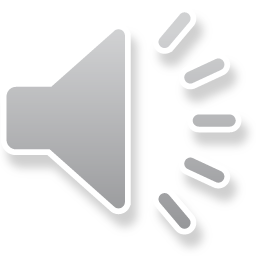 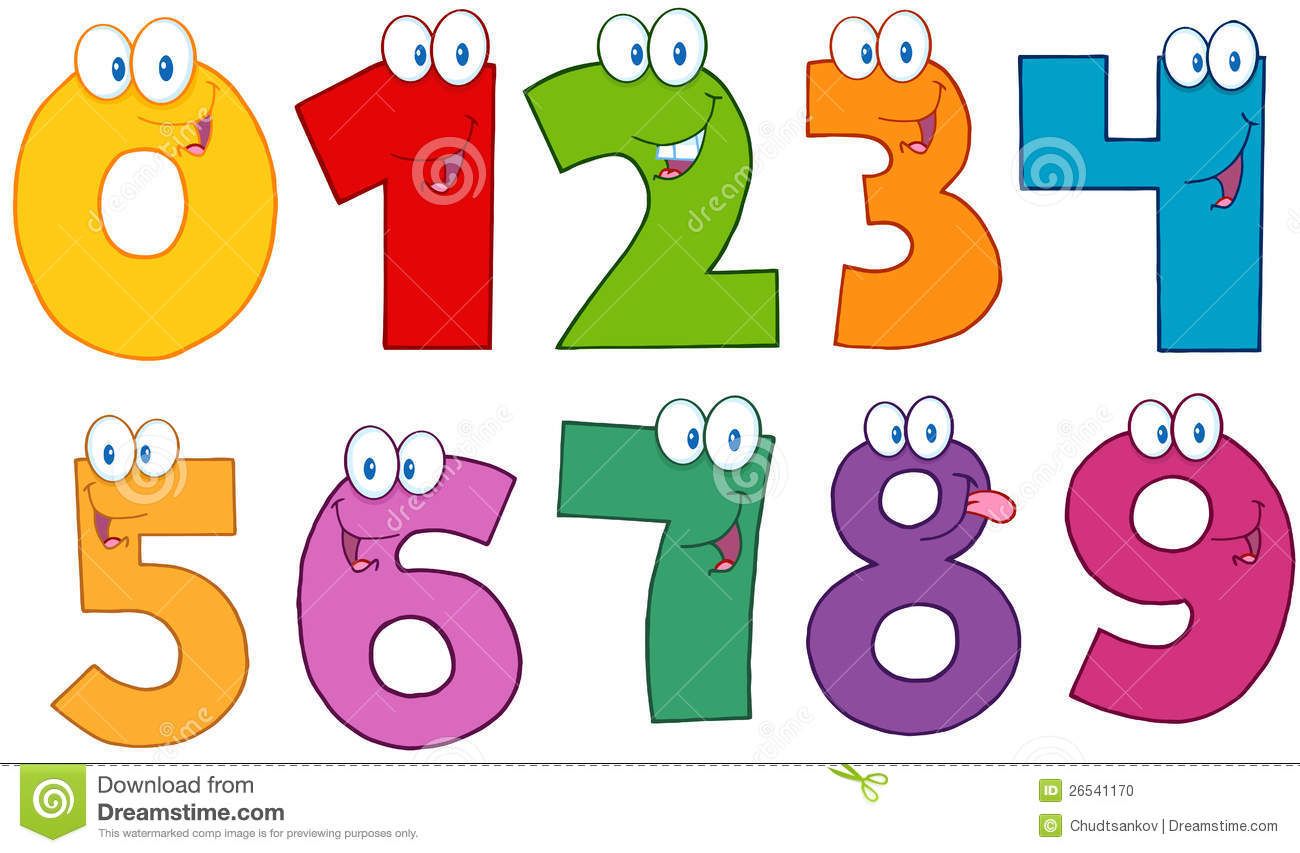 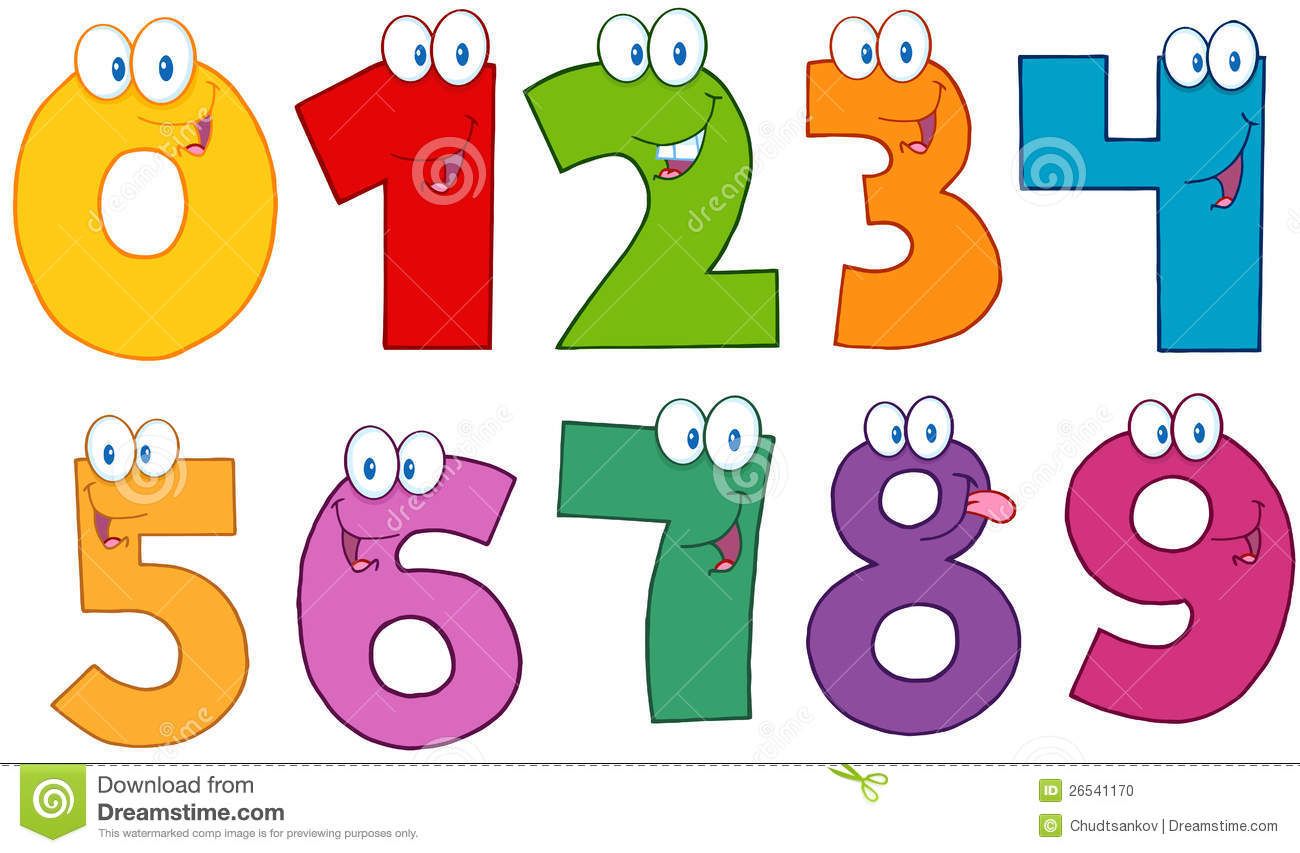 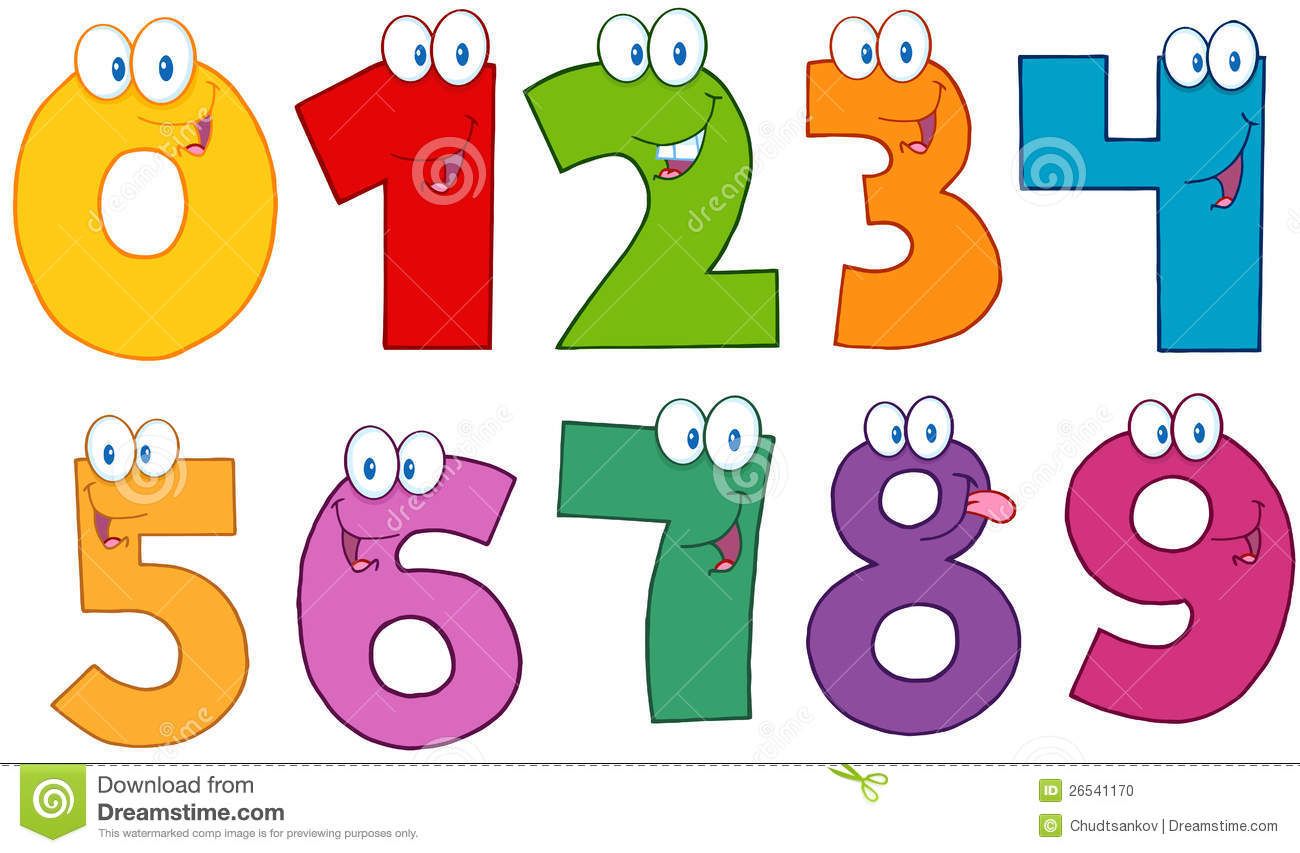 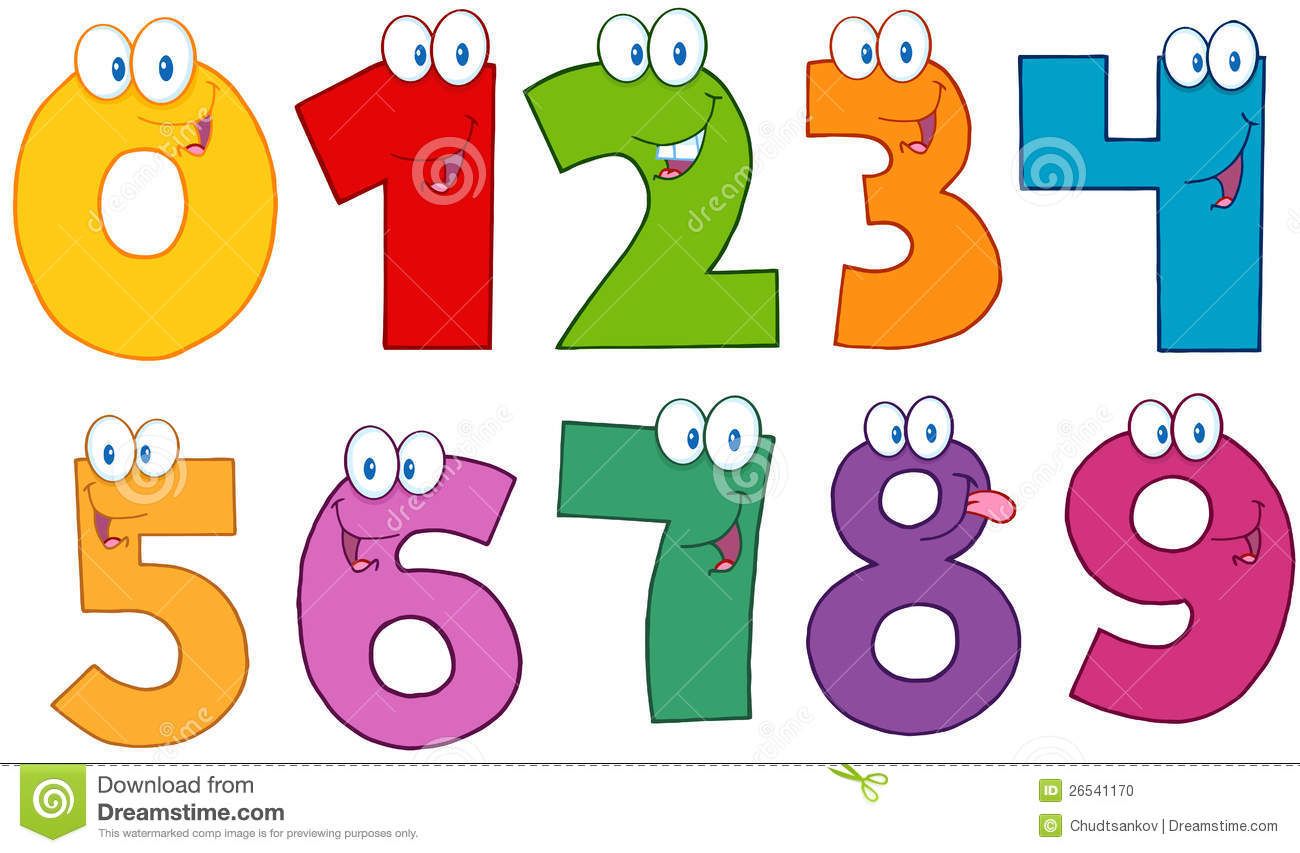 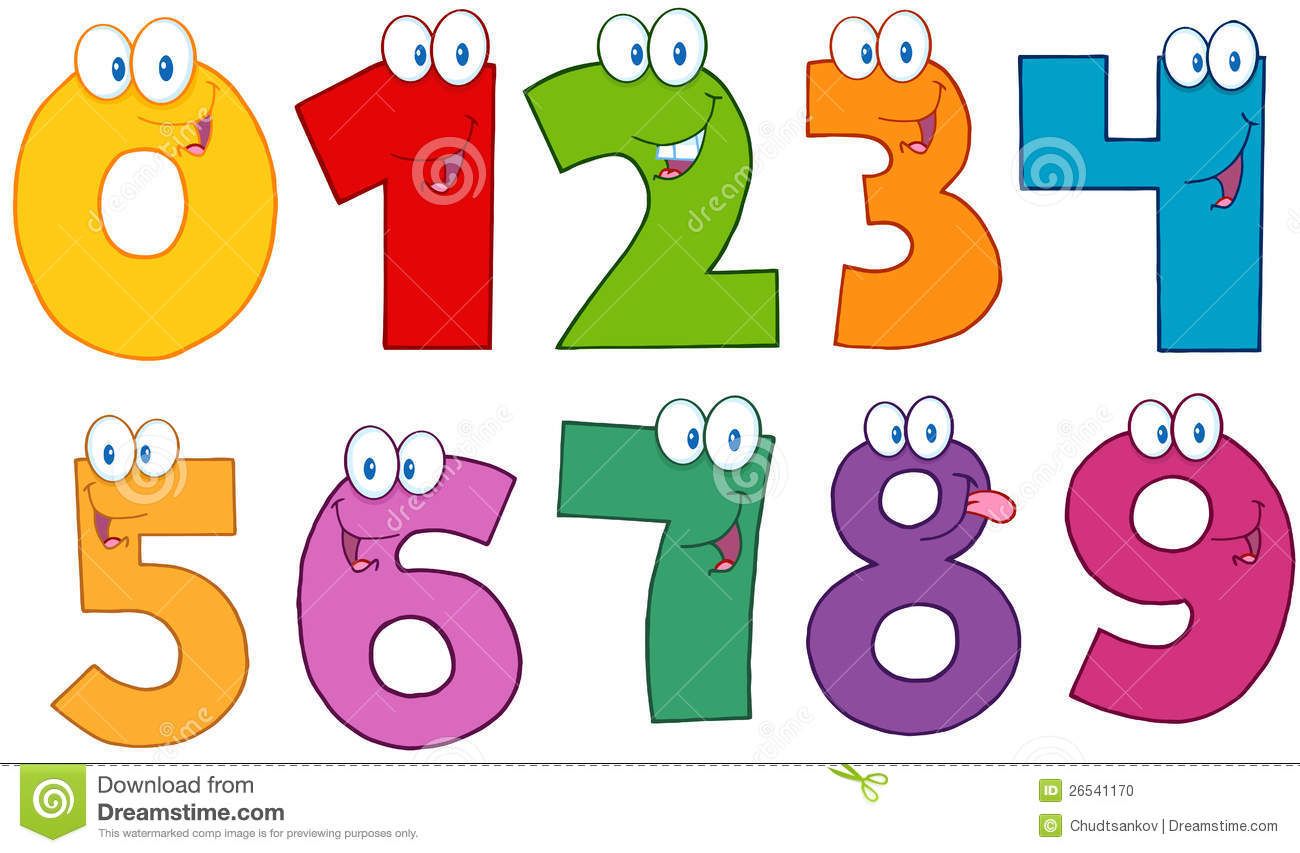 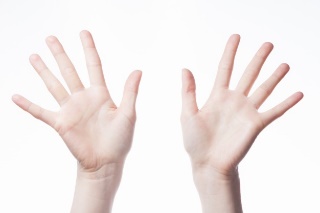 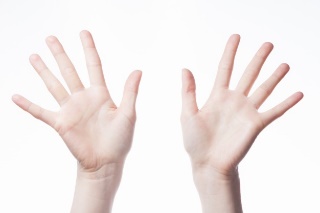 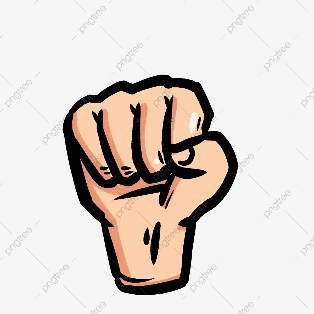 Pero tenemos un problema señora calculadora, alguien quedará solito.
10
Aah tienes razón, ese número será el único que sumado dos veces dé como resultado diez.
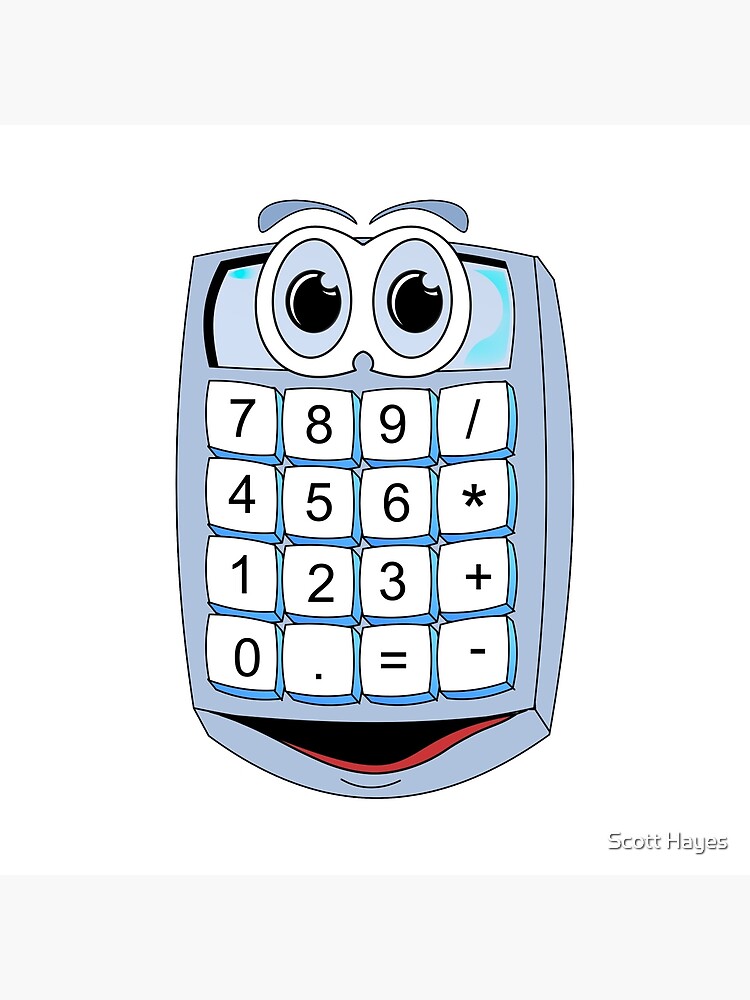 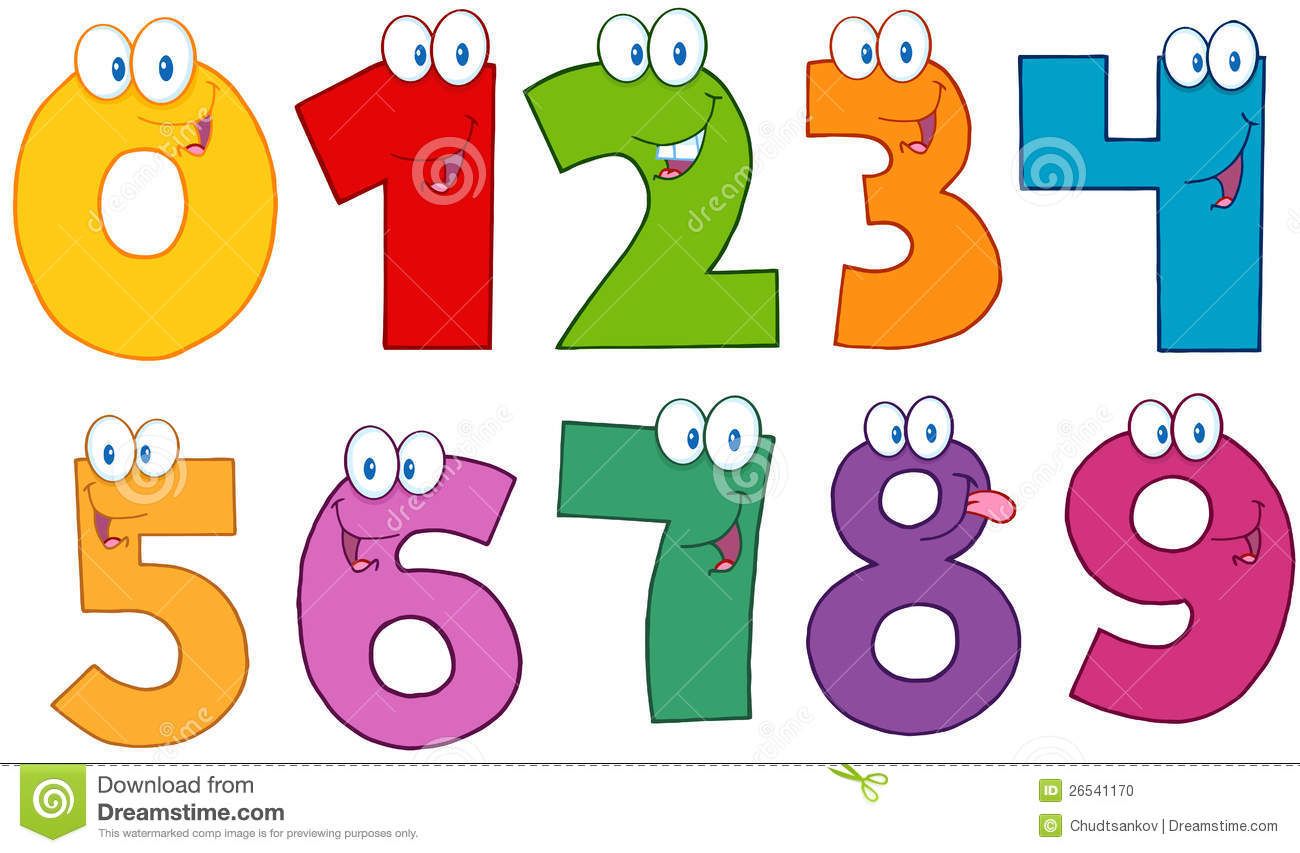 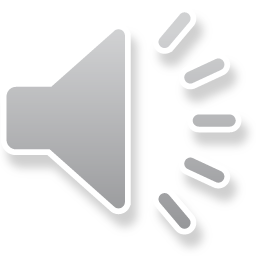 MATEMÁTICAS
1) Ahora es tú turno de ayudar a los números
Completa los siguientes esquemas con las pareja de súper amigos, haciendo clic sobre el número que crees es el correcto.

2)Responde las preguntas  que están a continuación.
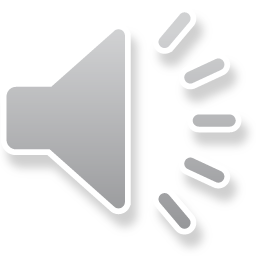 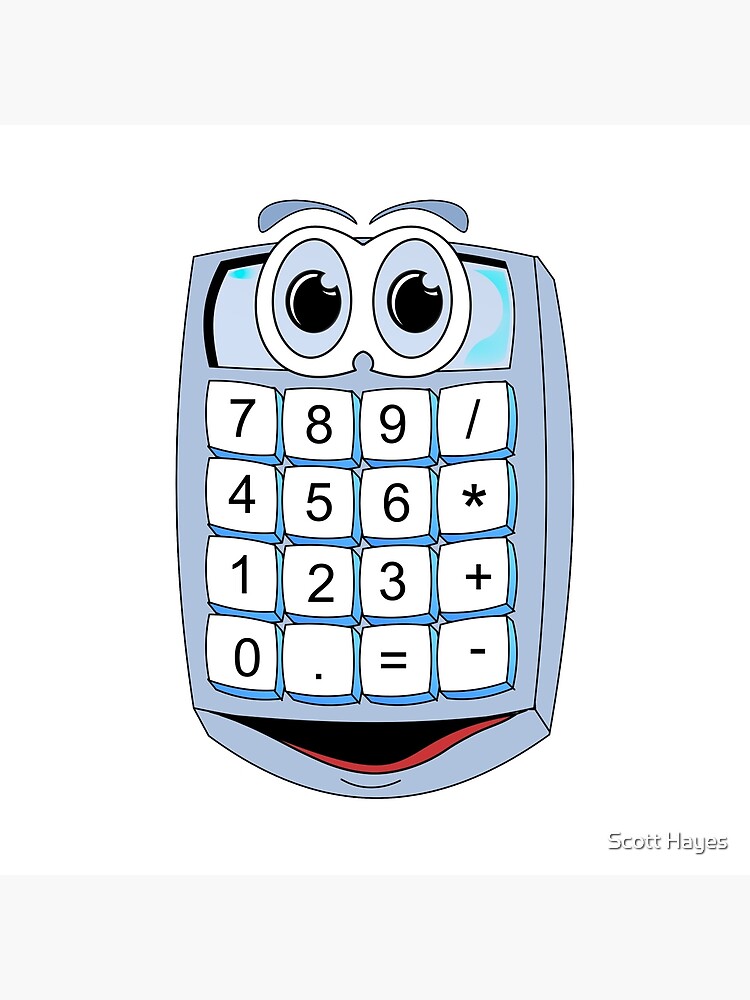 1
10
Súper amigo de 1
10
?
9
0
1
3
5
2
4
6
8
7
0
10
Súper amigo de 0
10
?
9
0
1
3
5
2
4
6
8
7
3
10
Súper amigo de 3
10
?
9
0
1
3
5
2
4
6
8
7
5
10
Súper amigo de 5
10
?
9
0
1
3
5
2
4
6
8
7
2
10
Súper amigo de 2
10
?
9
0
1
3
5
2
4
6
8
7
4
10
Súper amigo de 4
10
?
9
0
1
3
5
2
4
6
8
7
7
10
Súper amigo de 7
10
?
9
0
1
3
5
2
4
6
8
7
8
10
Súper amigo de 8
10
?
9
0
1
3
5
2
4
6
8
7
9
10
Súper amigo de 9
10
?
9
0
1
3
5
2
4
6
8
7
10
10
Súper amigo de 10
10
?
9
0
1
3
5
2
4
6
8
7
6
10
Súper amigo de 6
10
?
9
0
1
3
5
2
4
6
8
7
1) Ahora que has completado los esquemas y sabes cuáles son las parejas de súper amigos, completa la historia dándole un final.
Puedes escribirlo y/o dibujarlo.

2) Responde las preguntas sobre la historia contada.
LENGUAJE
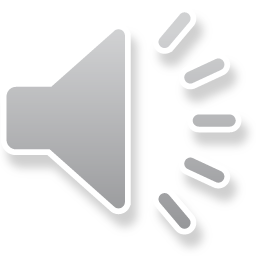 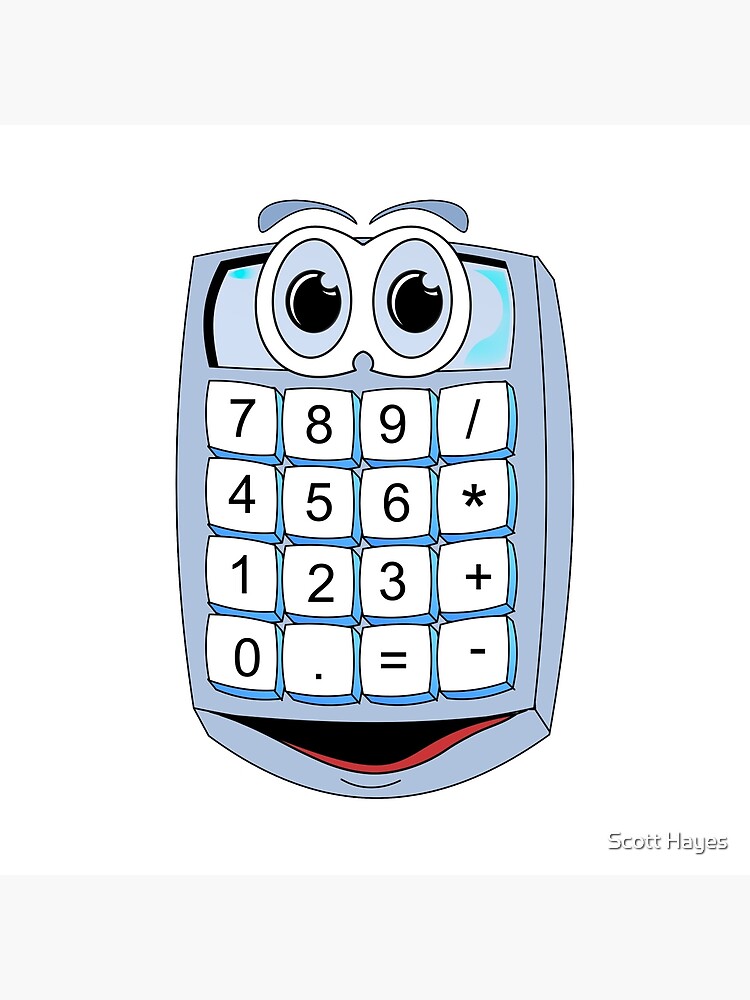 Final del cuento

Los tres cerditos aprovecharon que el lobo estaba dormido y abandonaron la casa de ladrillo, la vendieron y se fueron a vivir a la ciudad, lejos de los lobos.
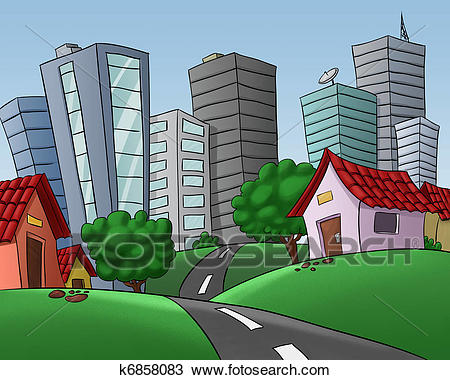 EJEMPLO DE CREAR UN FINAL
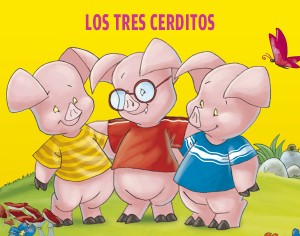 !Correcto! 
Haz clic en la carita y continúa
!Intenta otra vez! 
Haz clic en la carita y continúa